Сказки      про   предлоги                часть 1
Глазунова Л.В.
Учитель - логопед
НАД
на
ЗА
В
ПОД
Перед
«Сказка про маленькие слова»
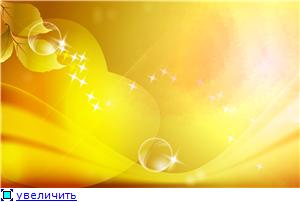 д
о
м
Сказка         «Волшебные очки»
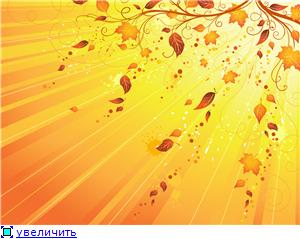 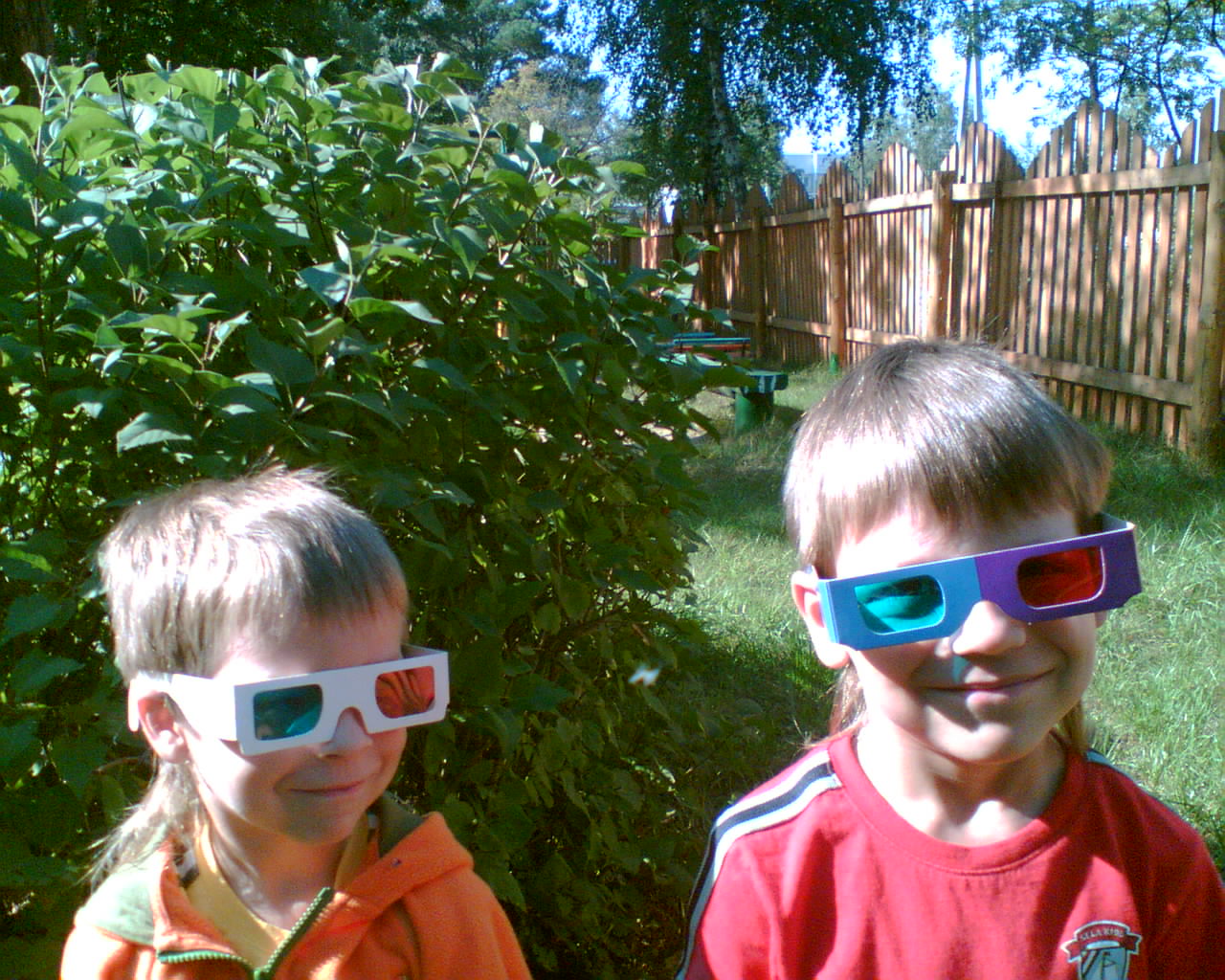 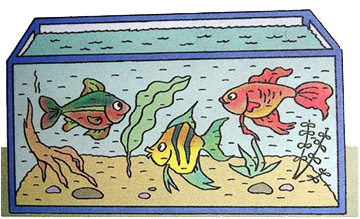 В
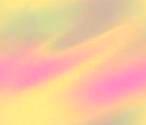 «Сказка  про  усталых   путников»
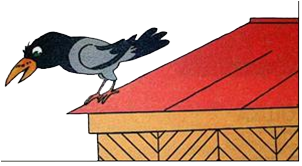 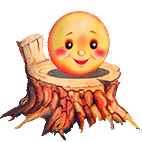 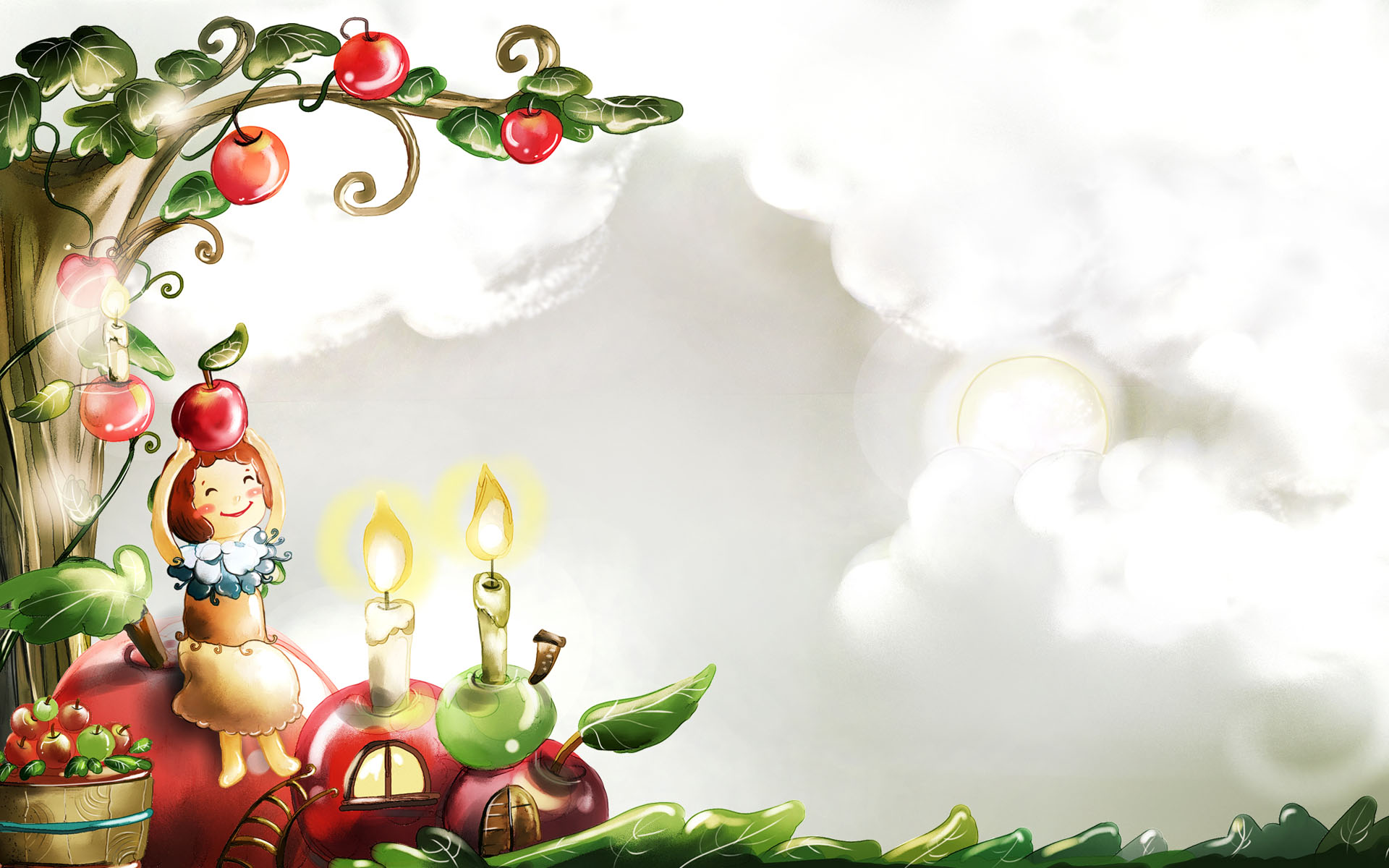 Сказка«Как Понятка и Непонятка собирали урожай»
в
 на
СКАЗКА
«Лягушонок и буква Д»
НАД
ПОД
Сказка  «Лягушонок и буква Д»
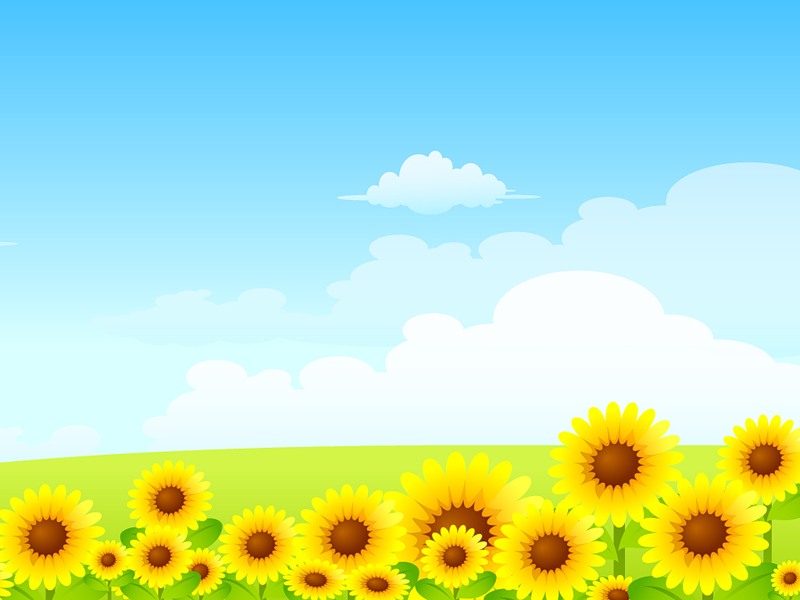 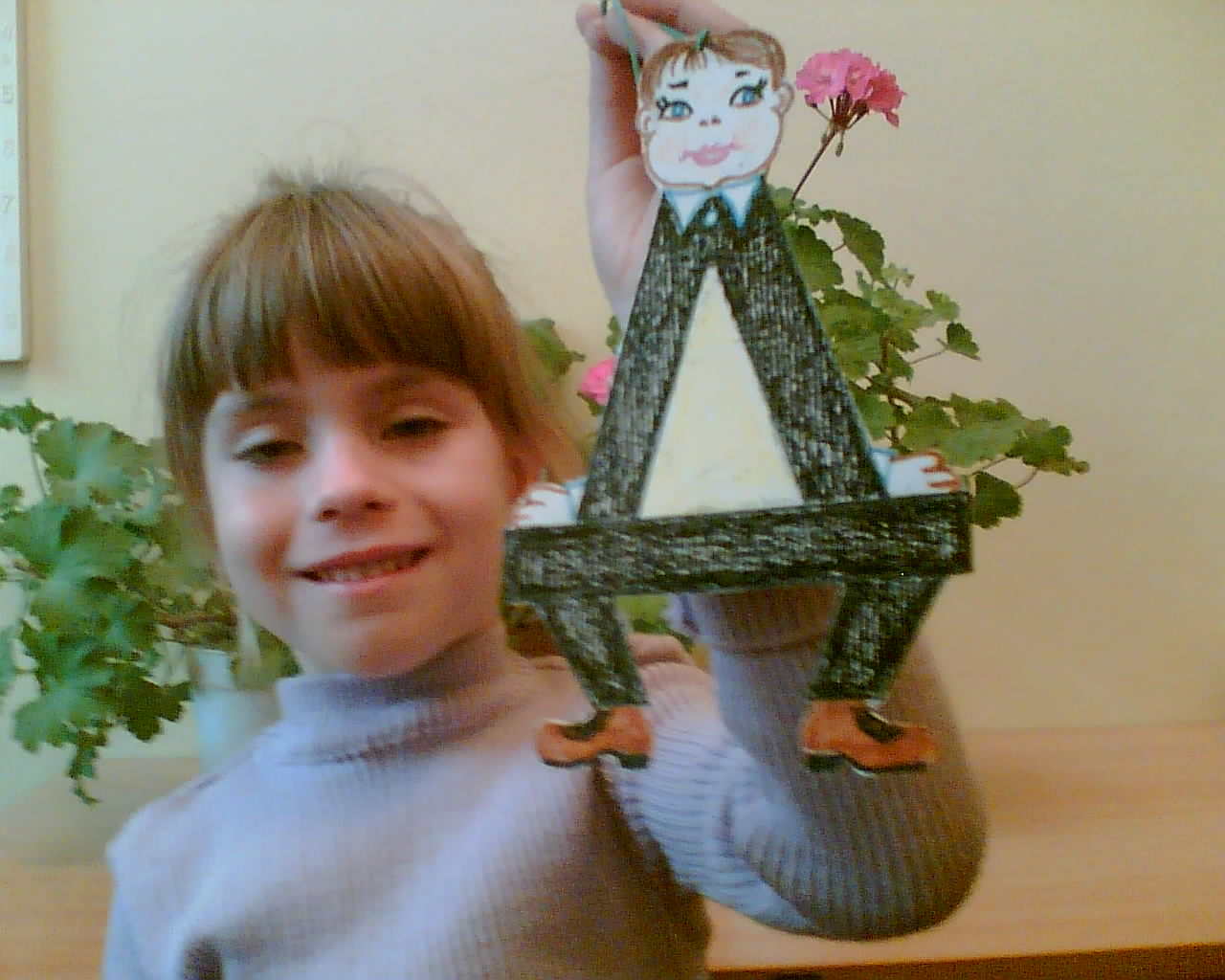 Сказка  «Волшебные ножницы»
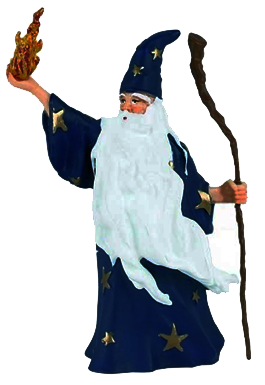 ПОЗАДИ
ПО | ЗА | ДИ
                 ЗА
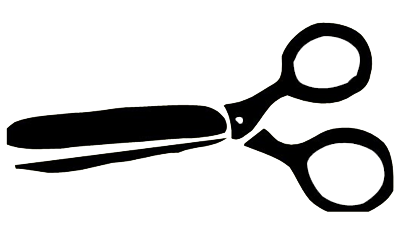 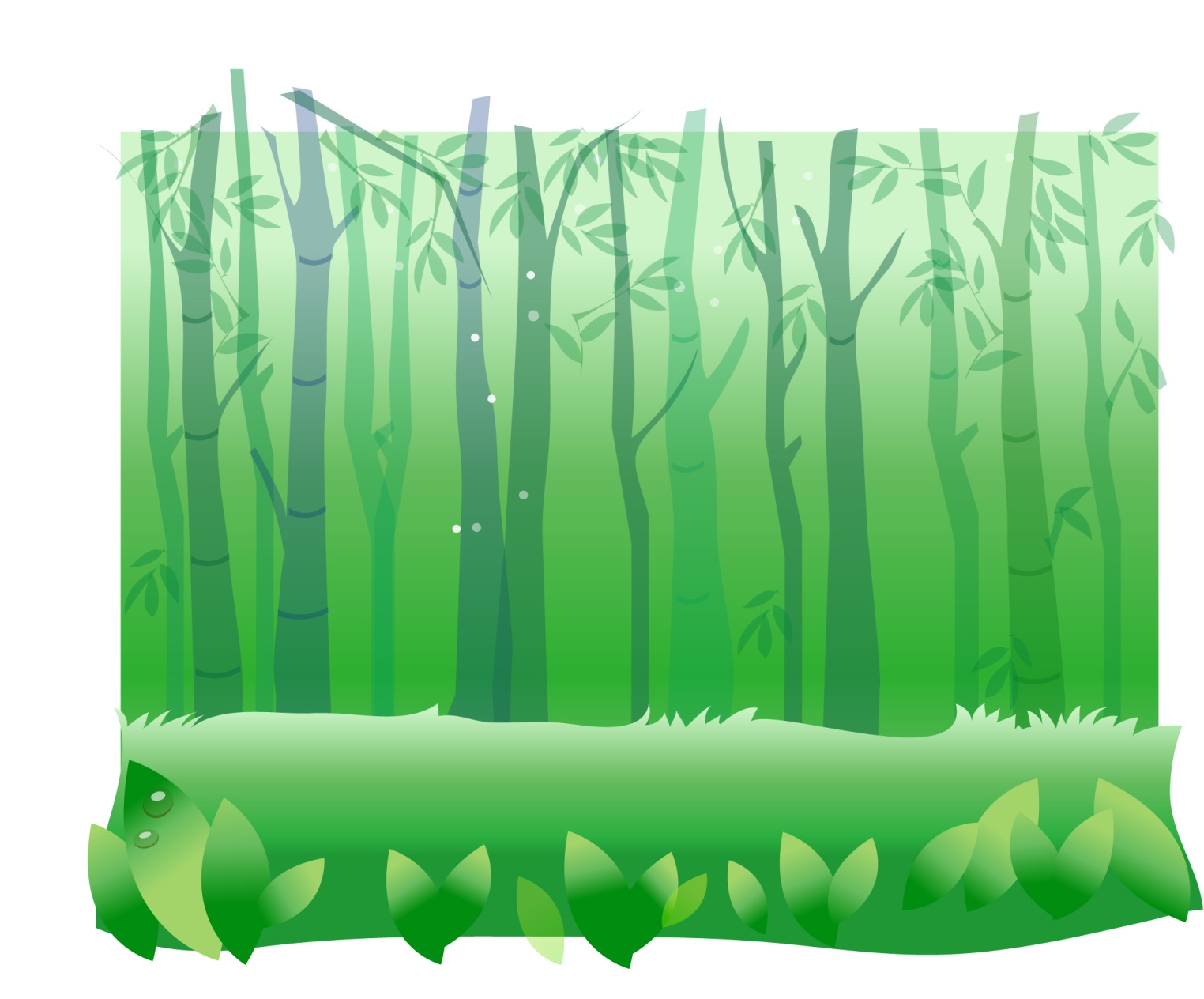 Сказка  «Волшебные ножницы»
ВПЕРЕДИ
В | ПЕРЕД | И
    ПЕРЕД
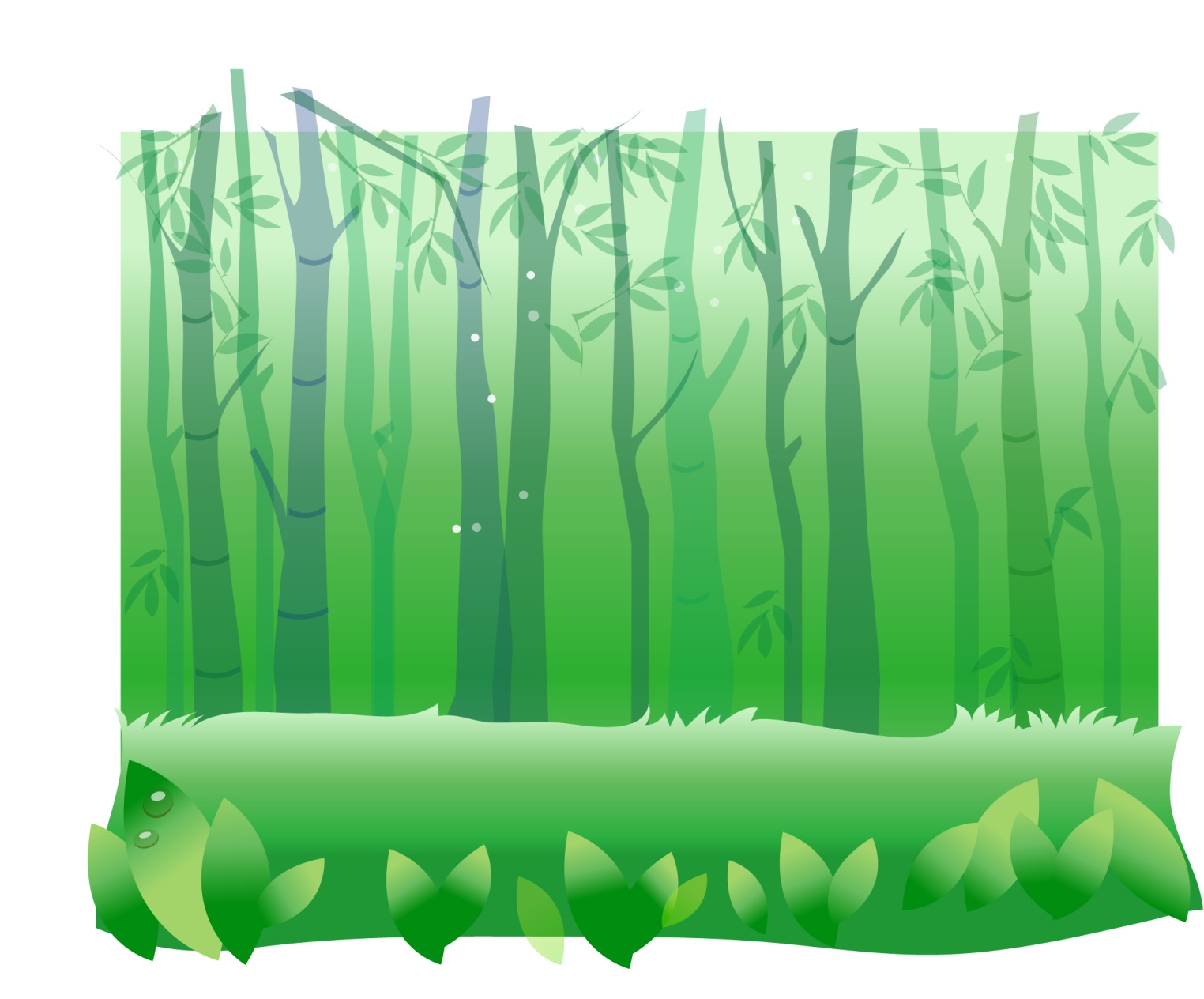 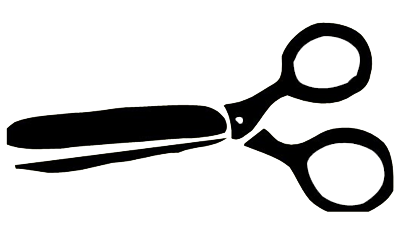 запомниТь !